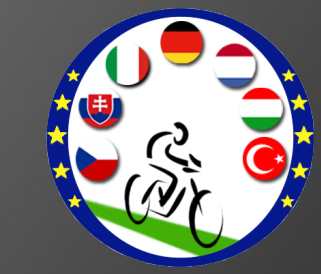 Projekt comenius – setkaní slovensko
Obsah
Odjezd
Hotel
Oficiální uvítání
Slovenská škola v Šal‘e
Šal‘a
Tvorba slovníku
Cyklo výlet
Výlet do Bratislavy
Odjezd
Pondělí  -  Odjezd…Dlouhý a důmyslně plánovaný
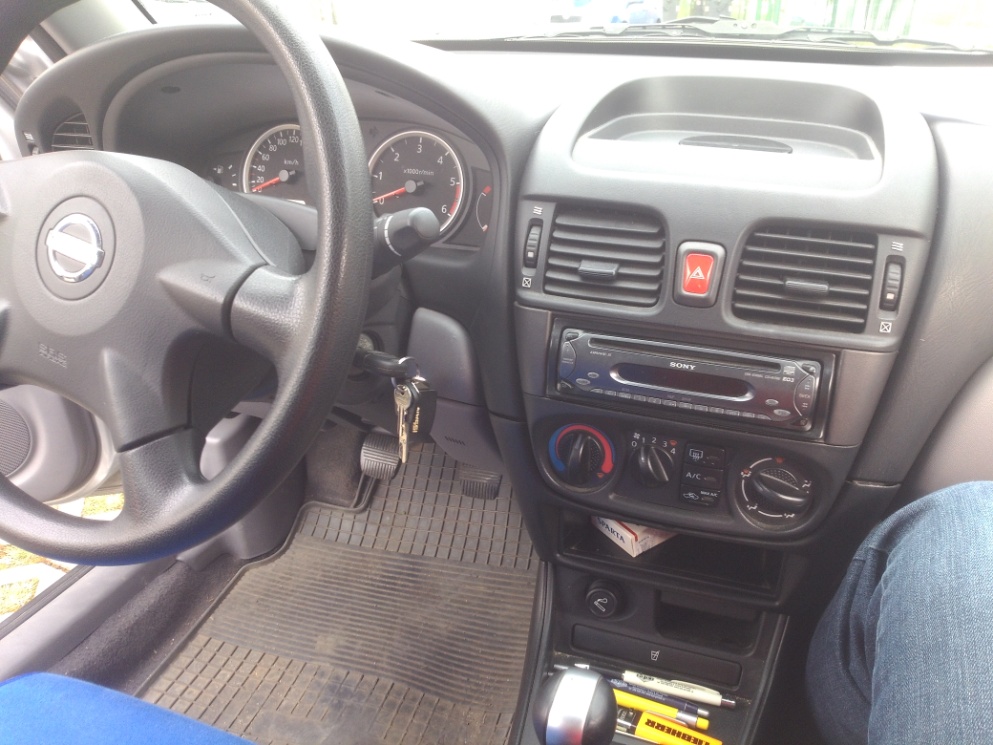 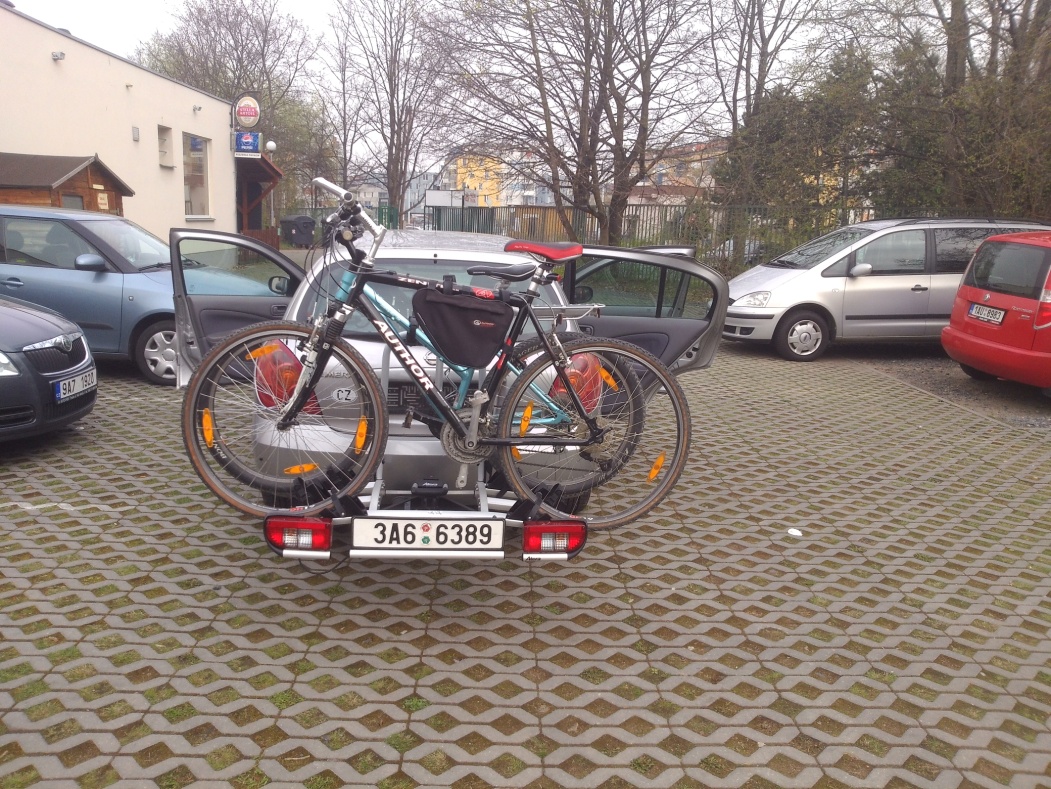 Hotel a okolí
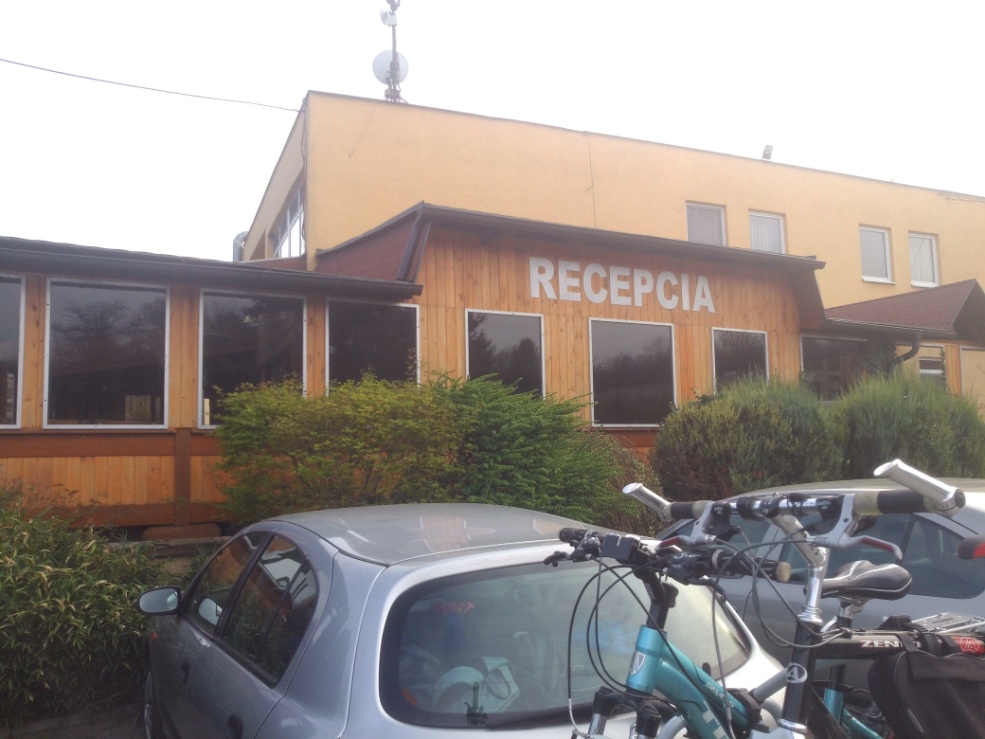 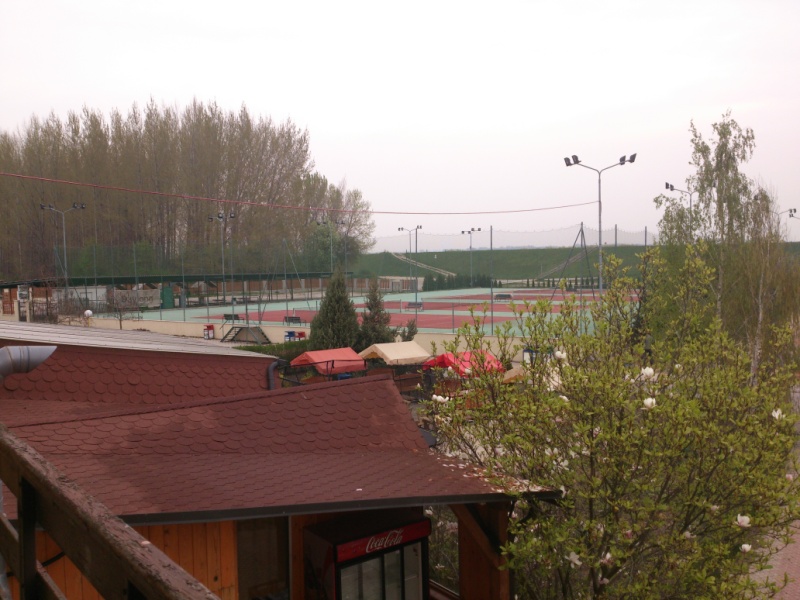 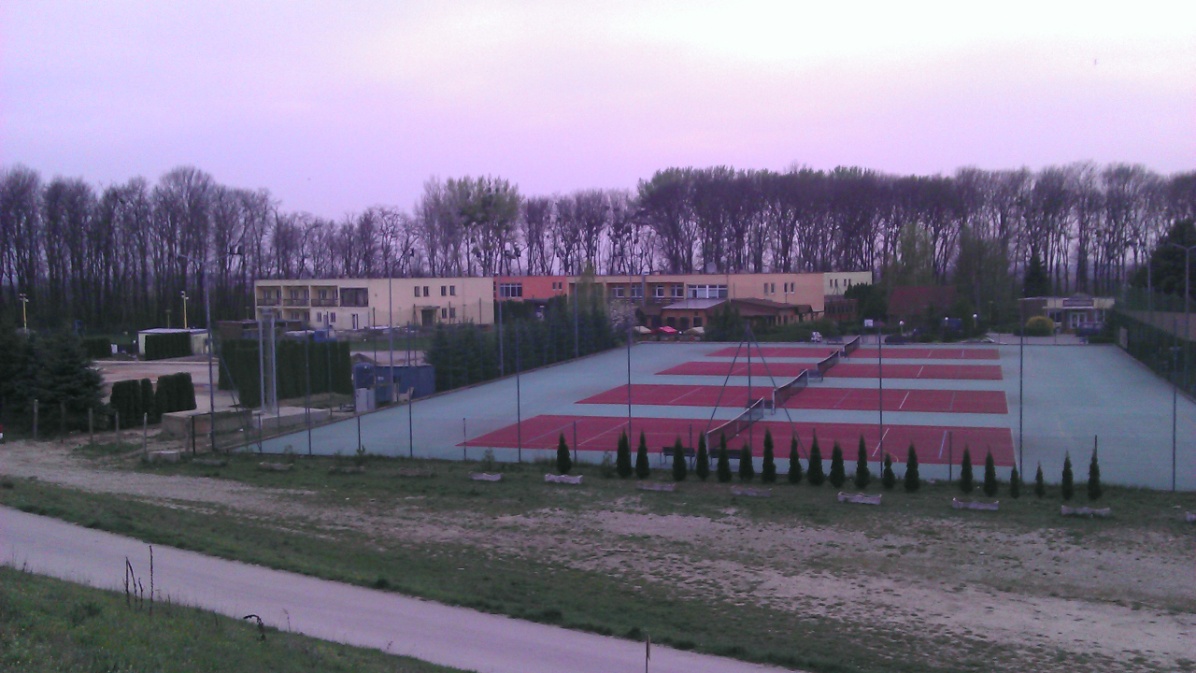 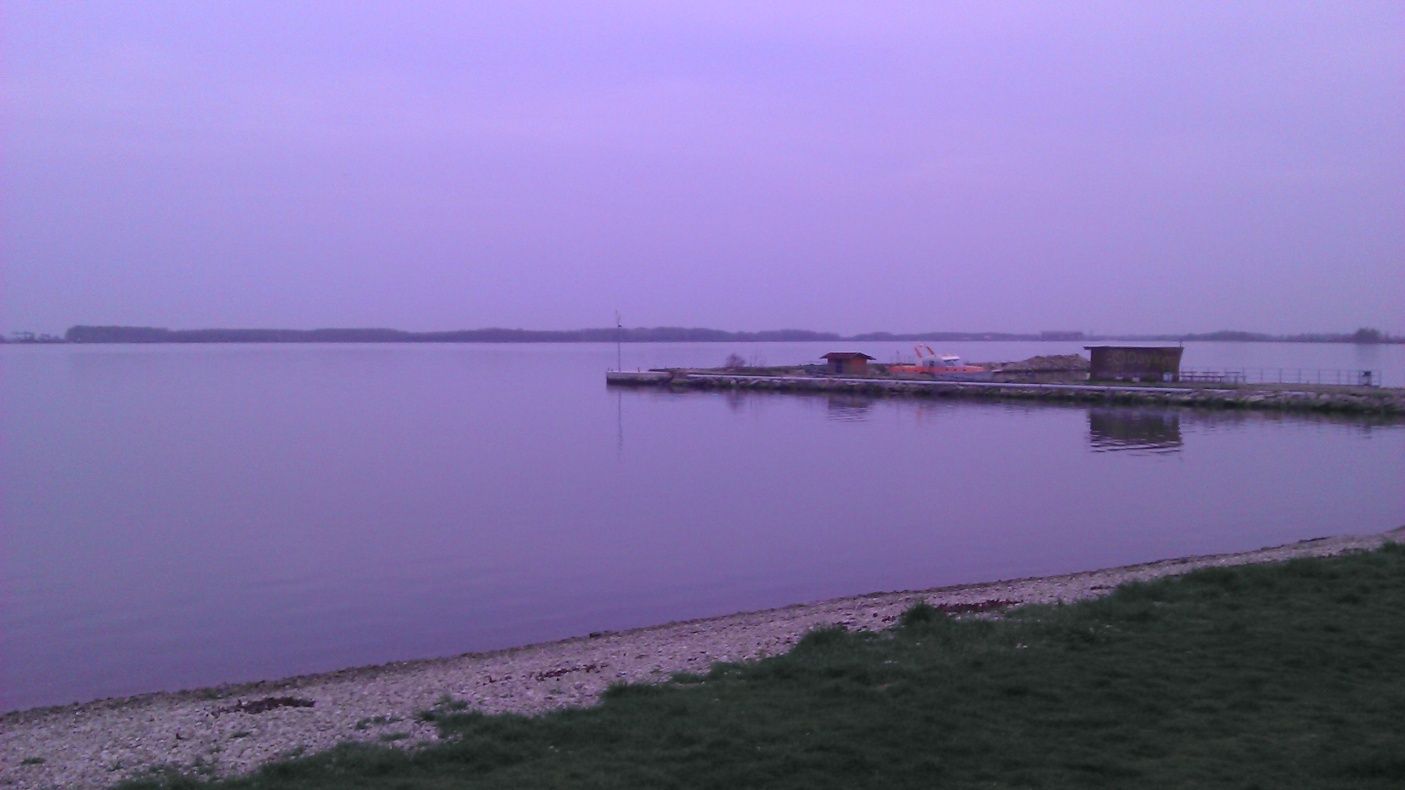 PokojPro nás připravené apartmá 
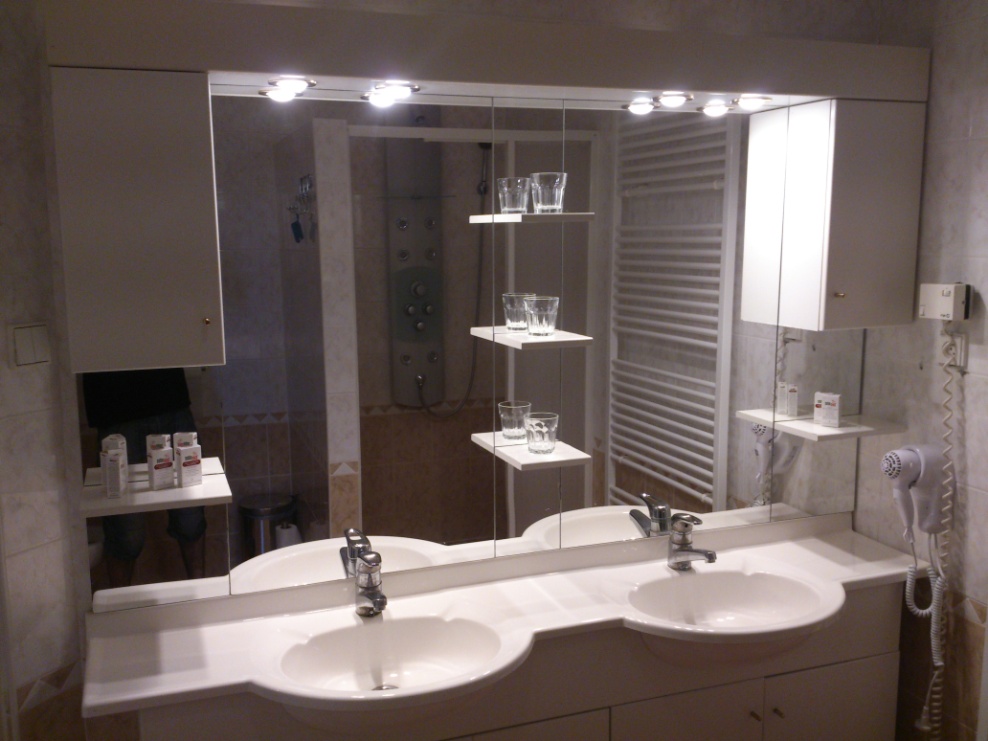 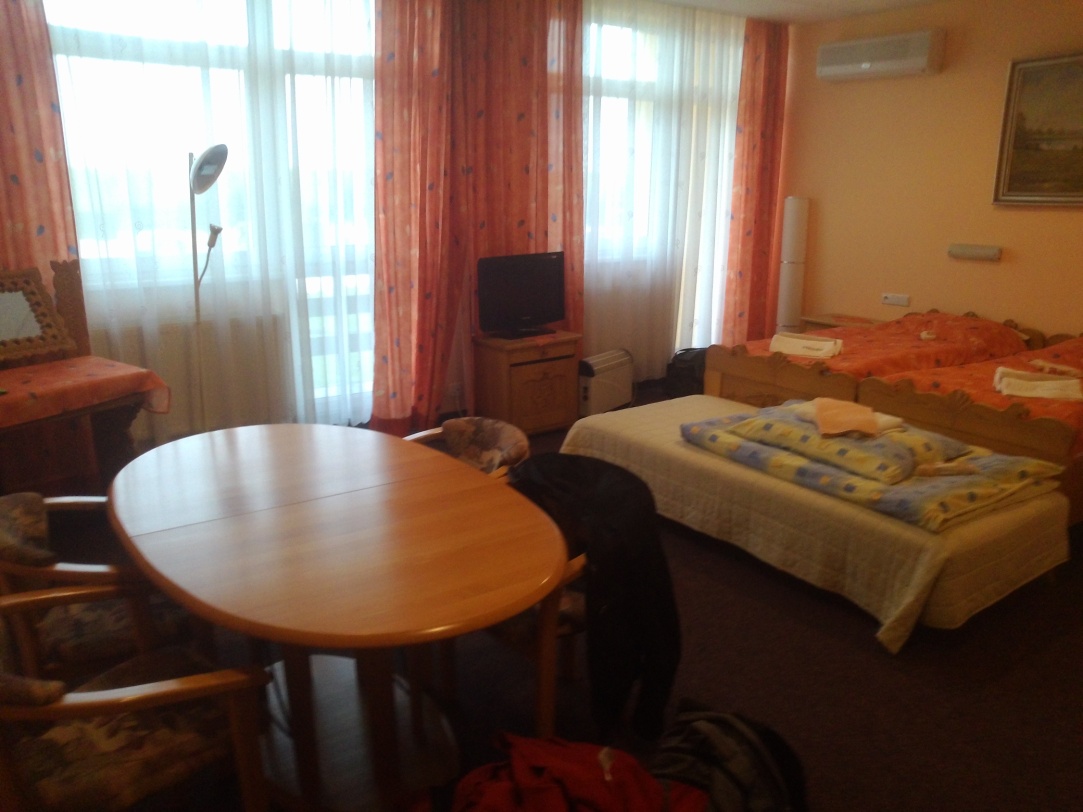 Úterý
Oficiální uvítání, prohlídka školy a Šaľy
Oficiální uvítání
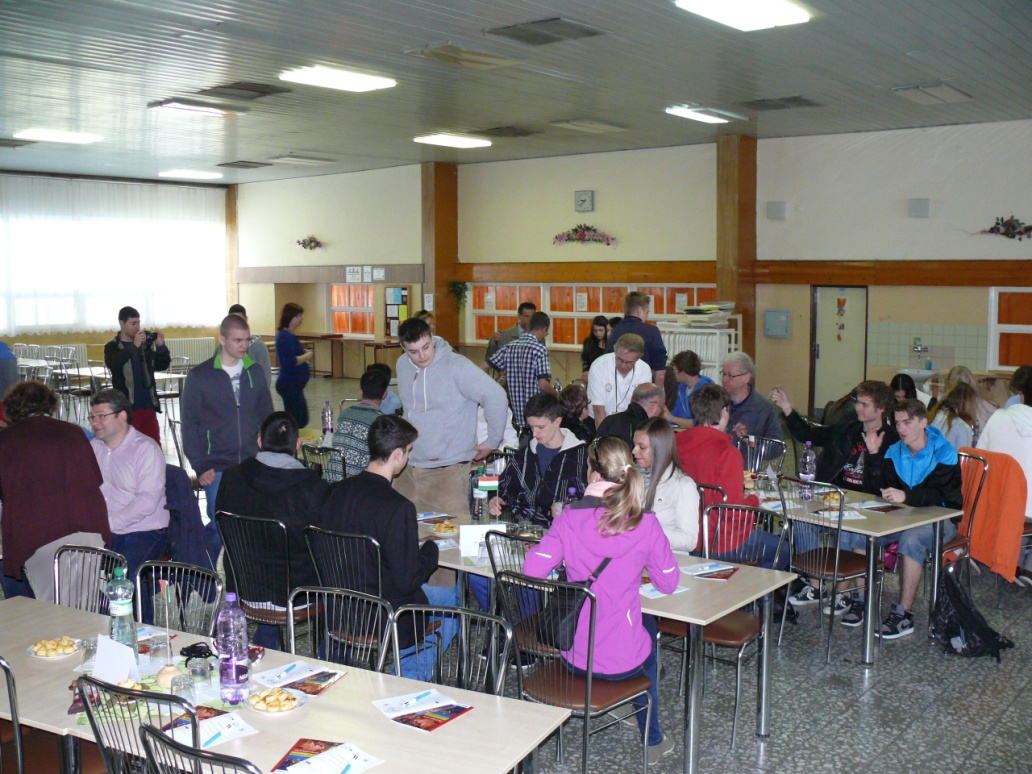 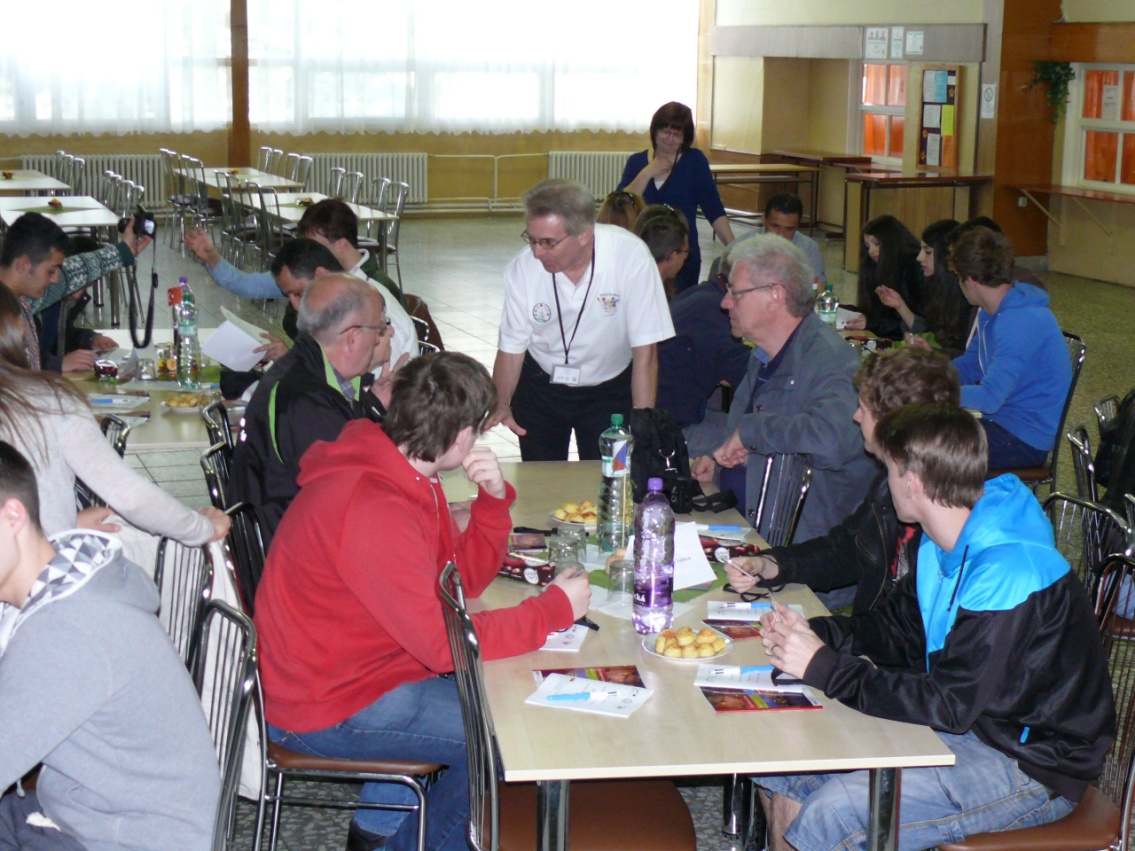 A seznámení s celým plánem
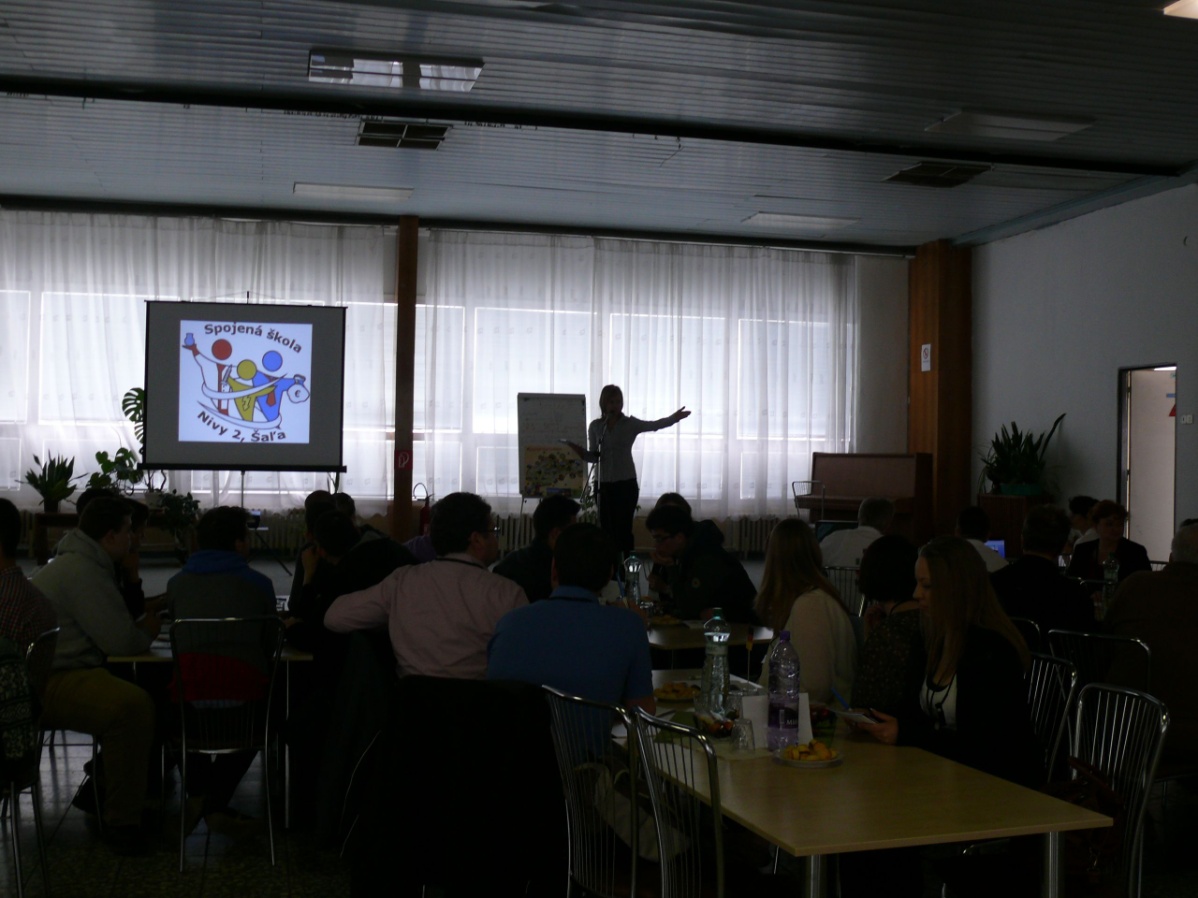 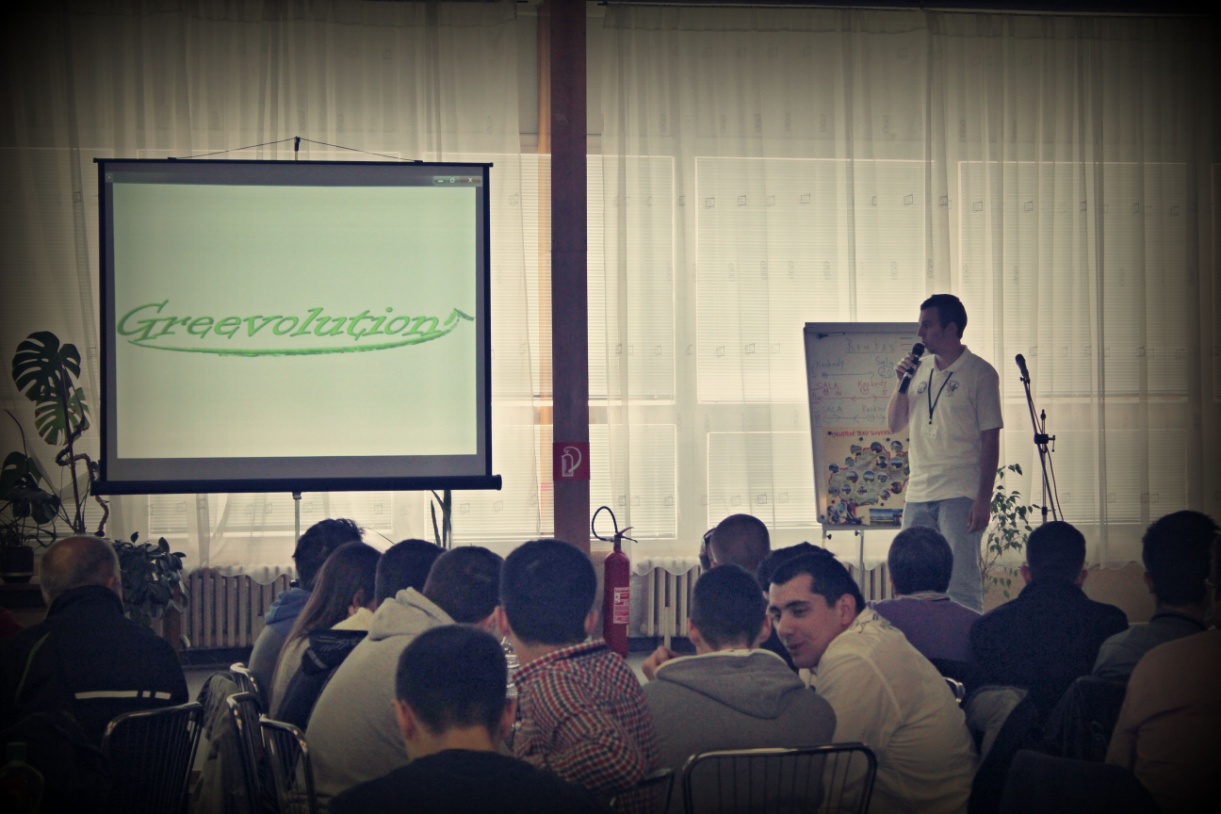 Slovenská škola v Šaľe…ještě že máme tu naší malou…
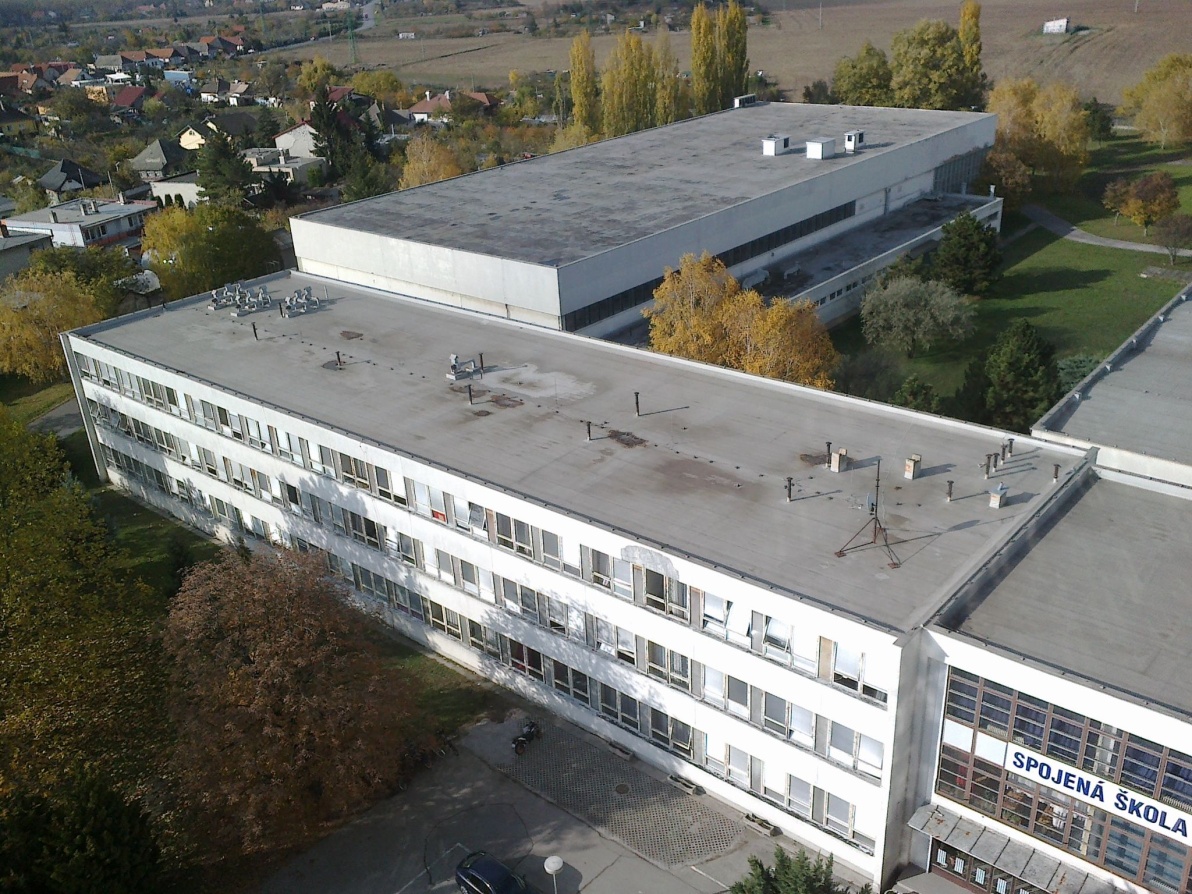 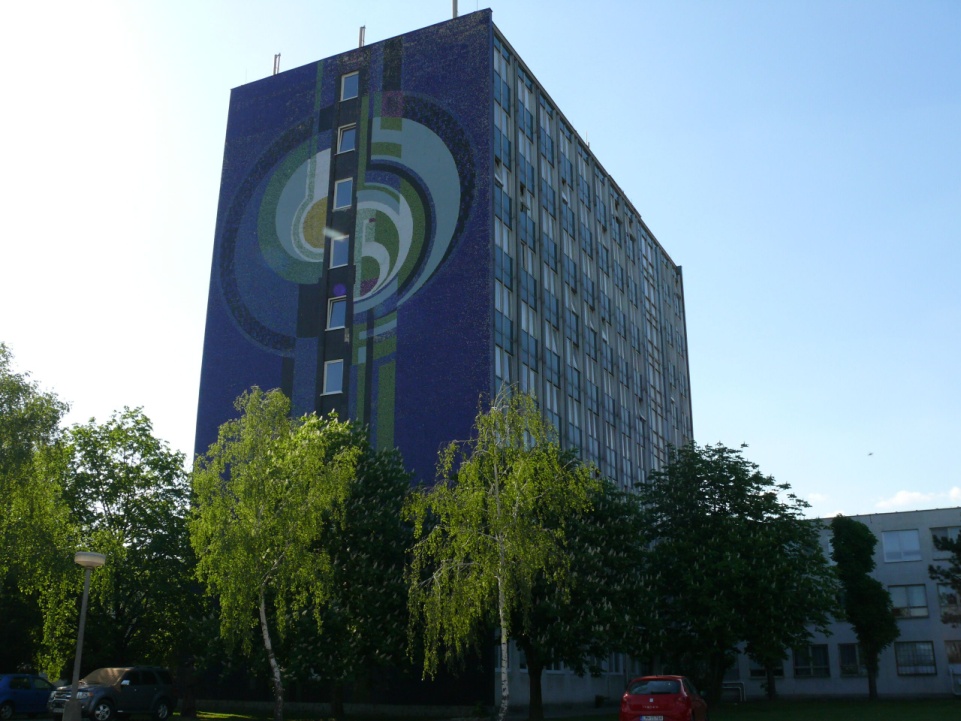 Přivítáni primátorem města Šaľa
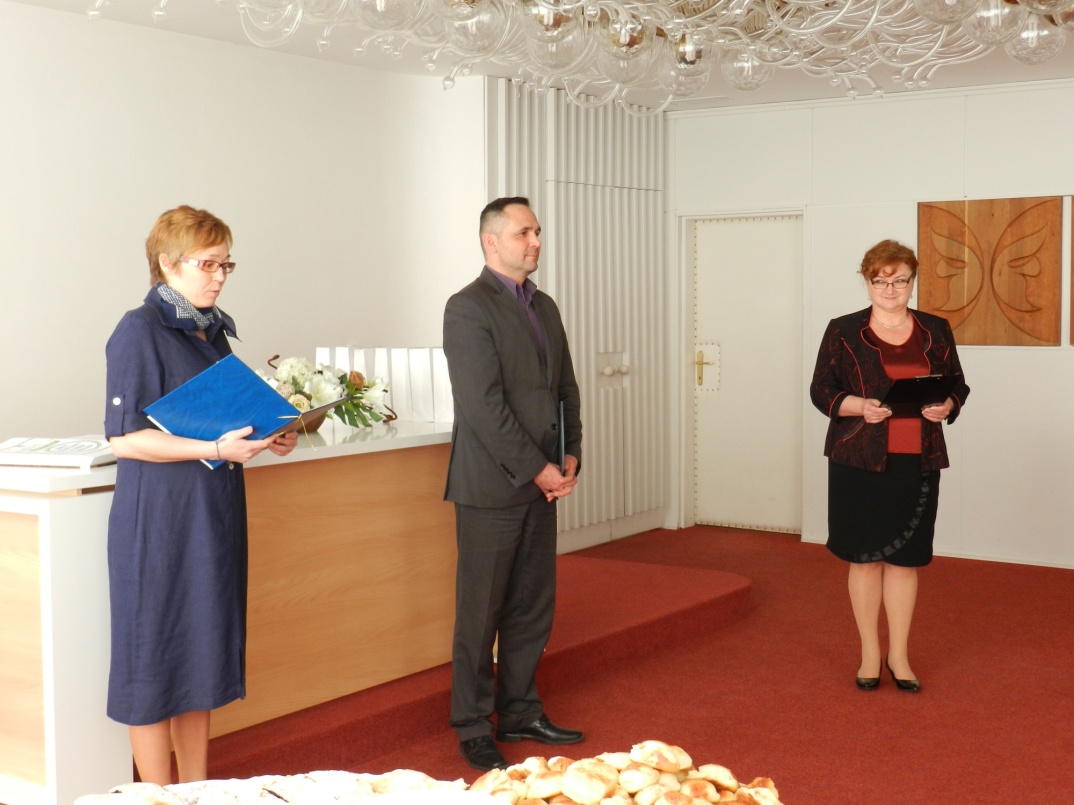 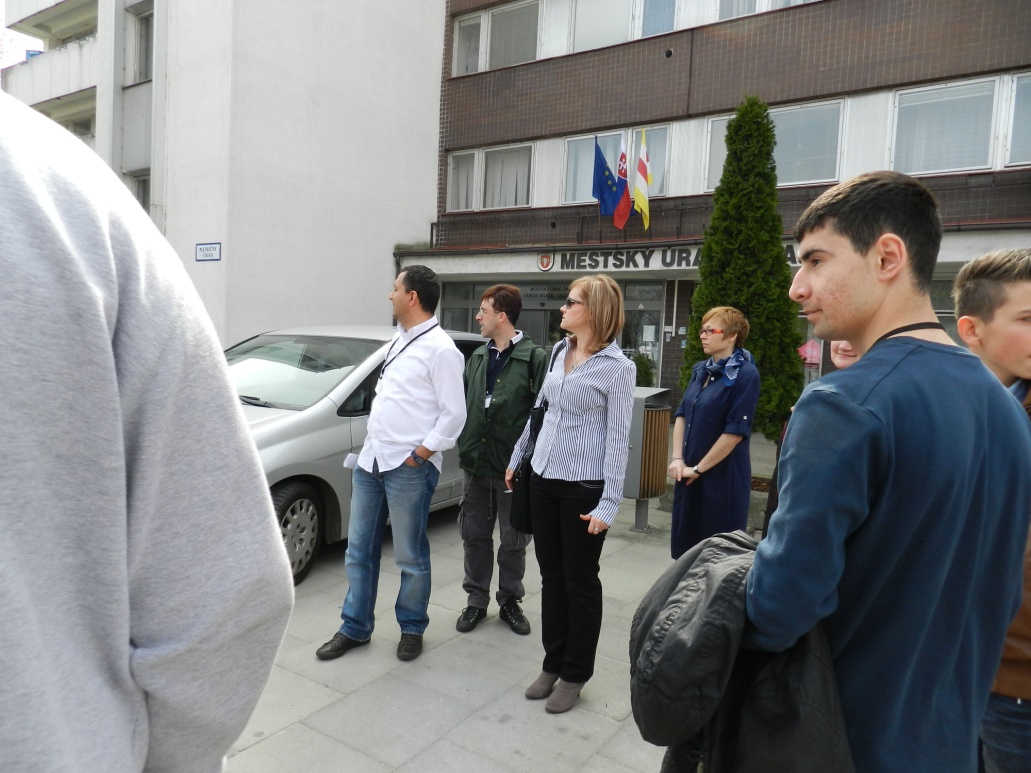 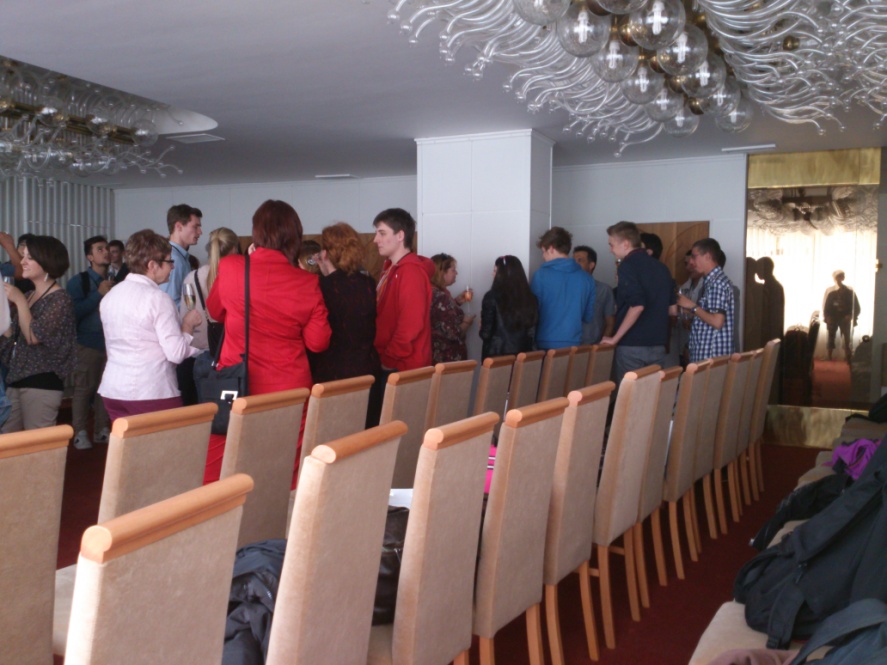 Centrum v Šaľe
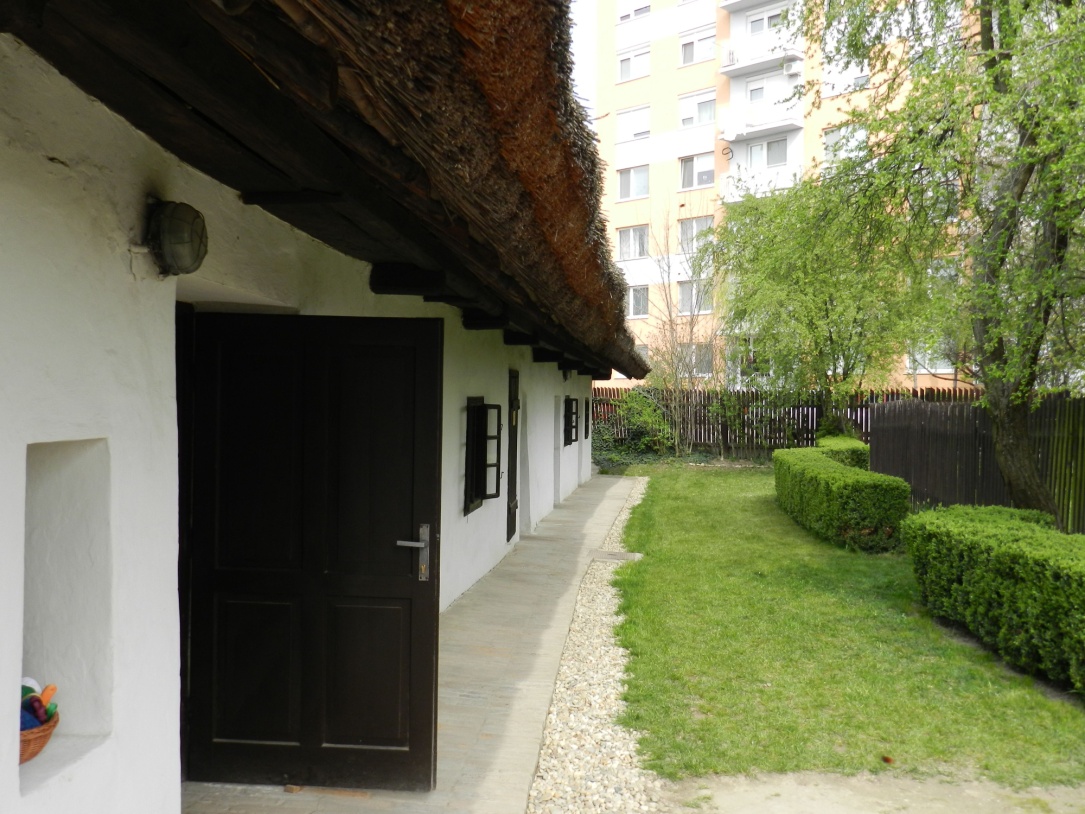 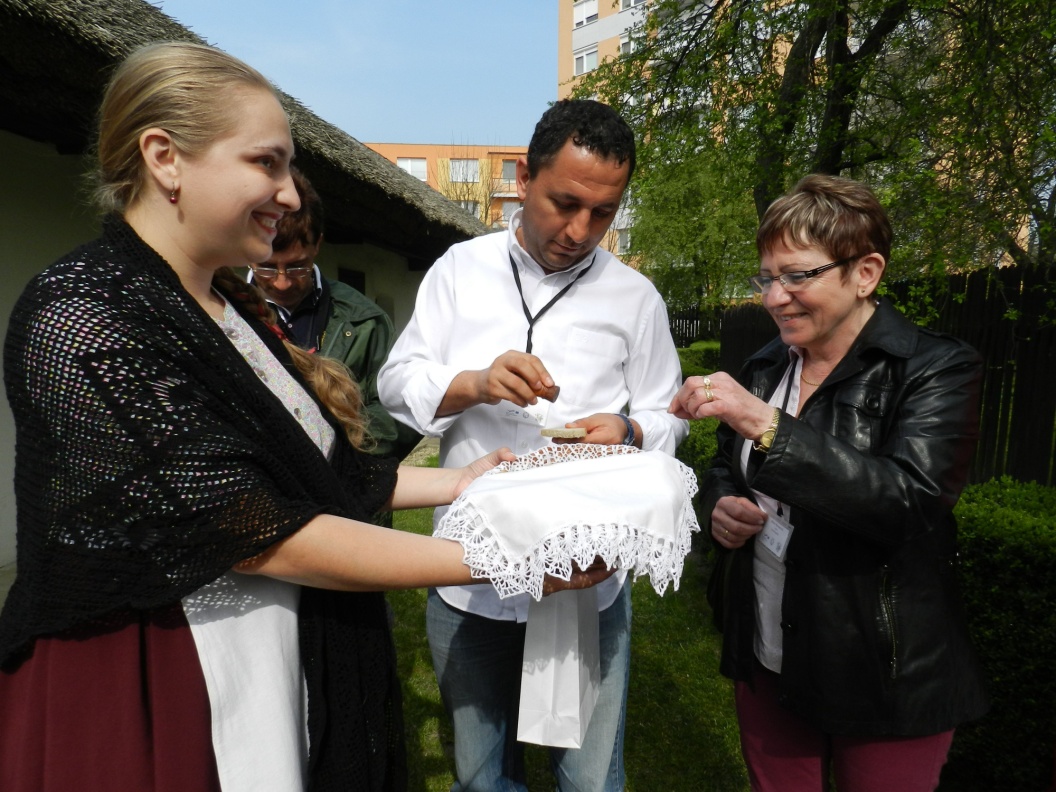 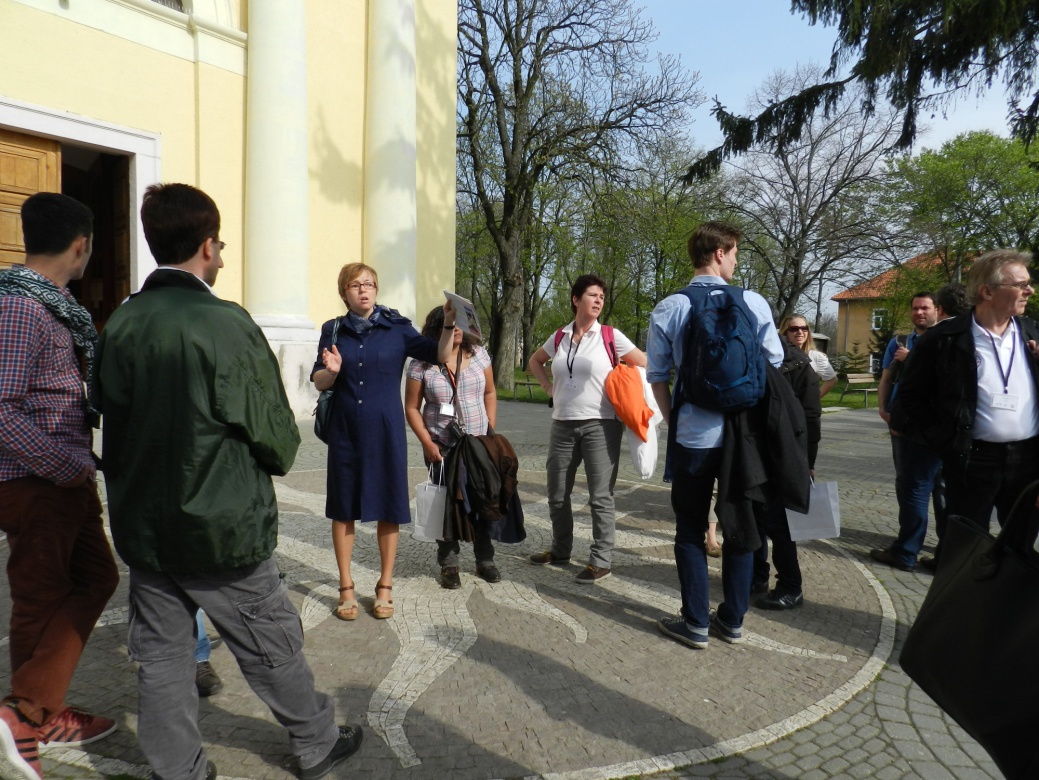 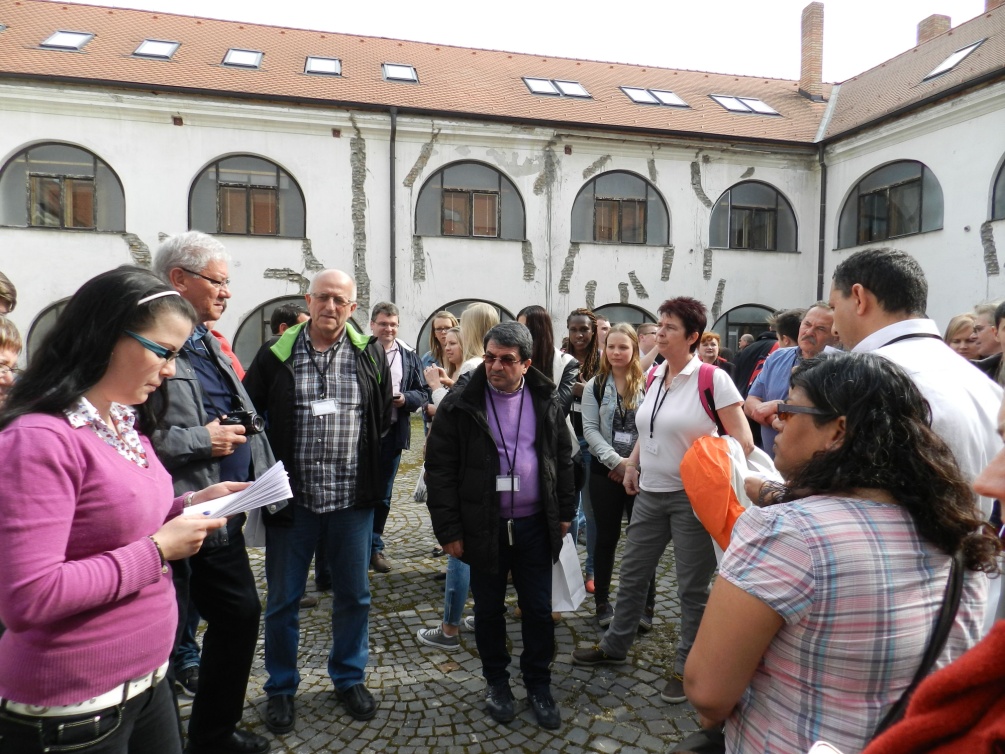 Večeře v ,,Don Galvan“
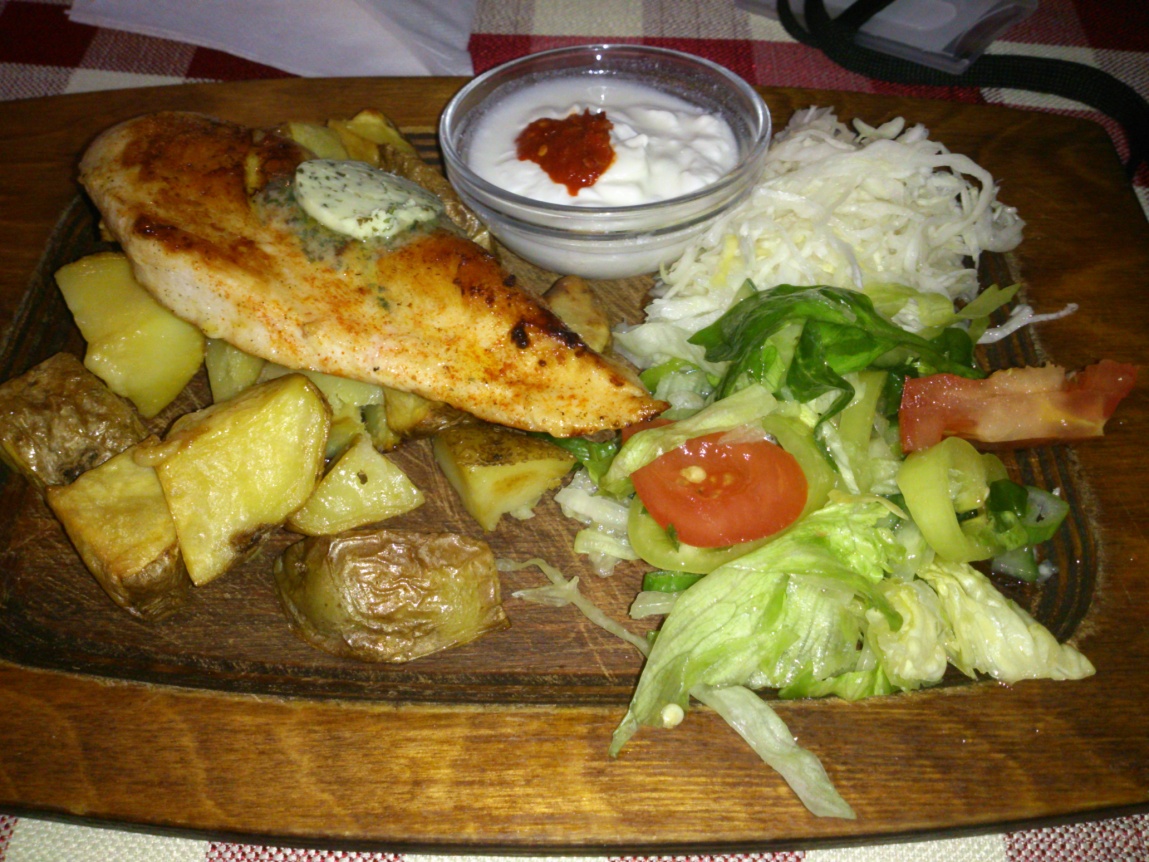 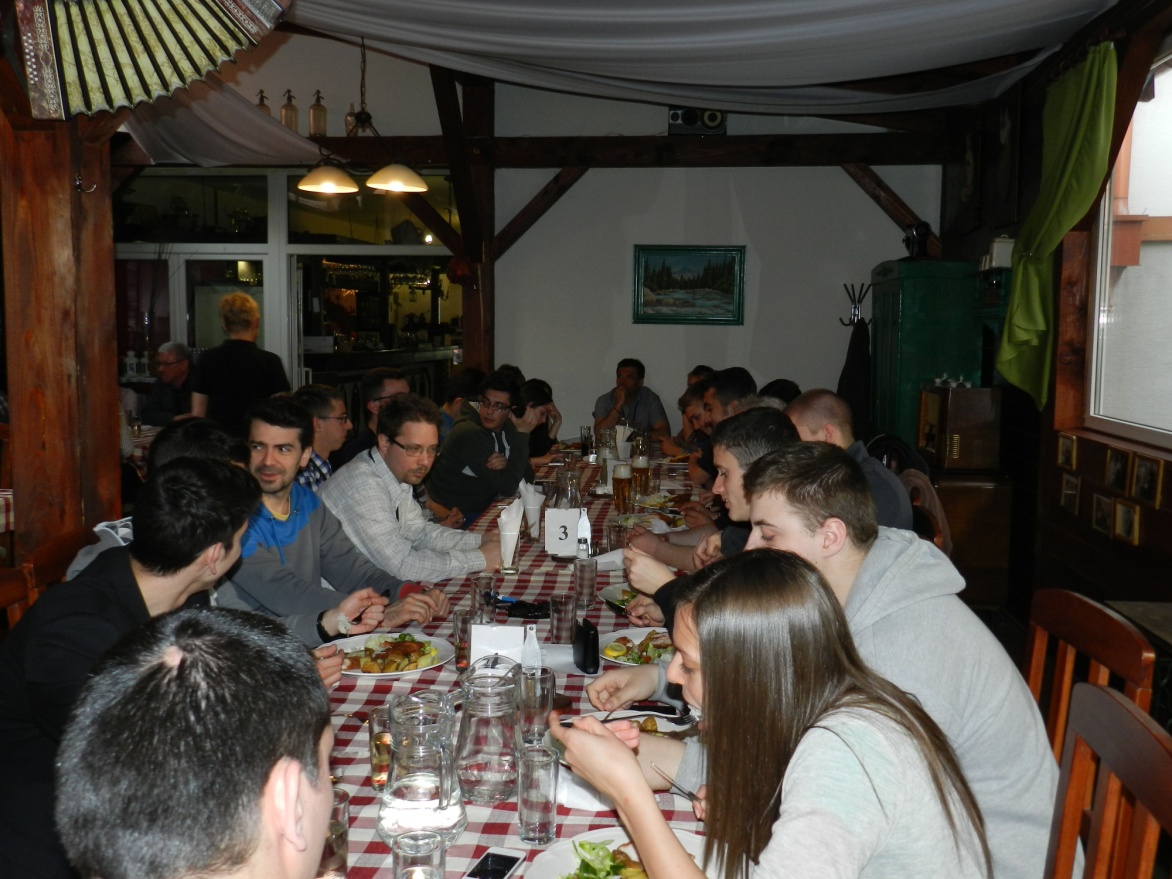 Večerní seznamování
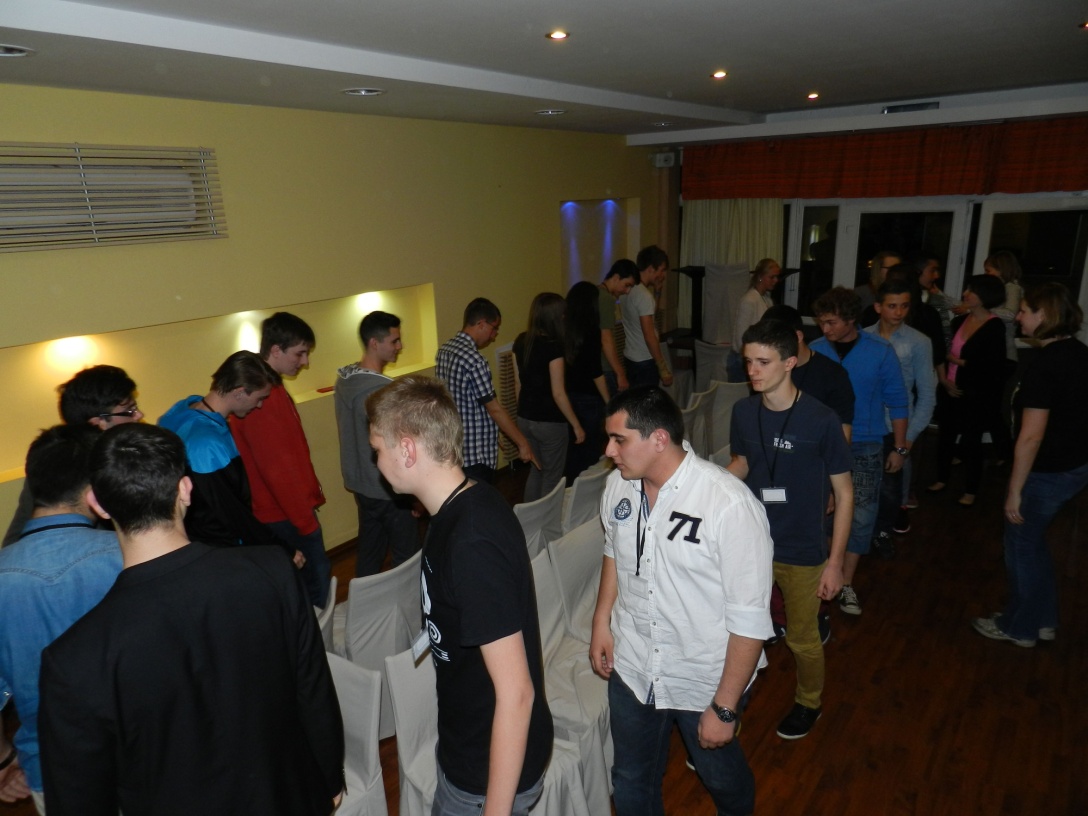 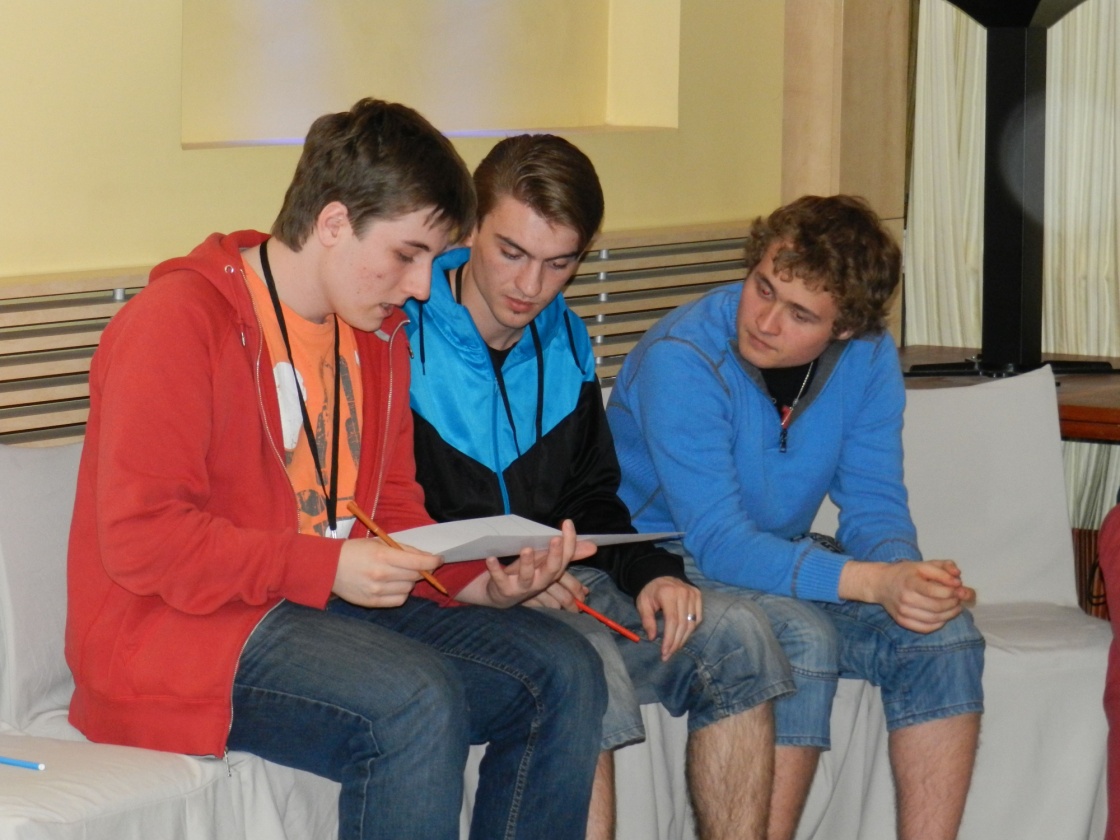 Středa
Vytvoření slovníků, dále zapsání na cyklotrasy 20km, 30km nebo 50 km a jejich uskutečnění
Práce na slovníku
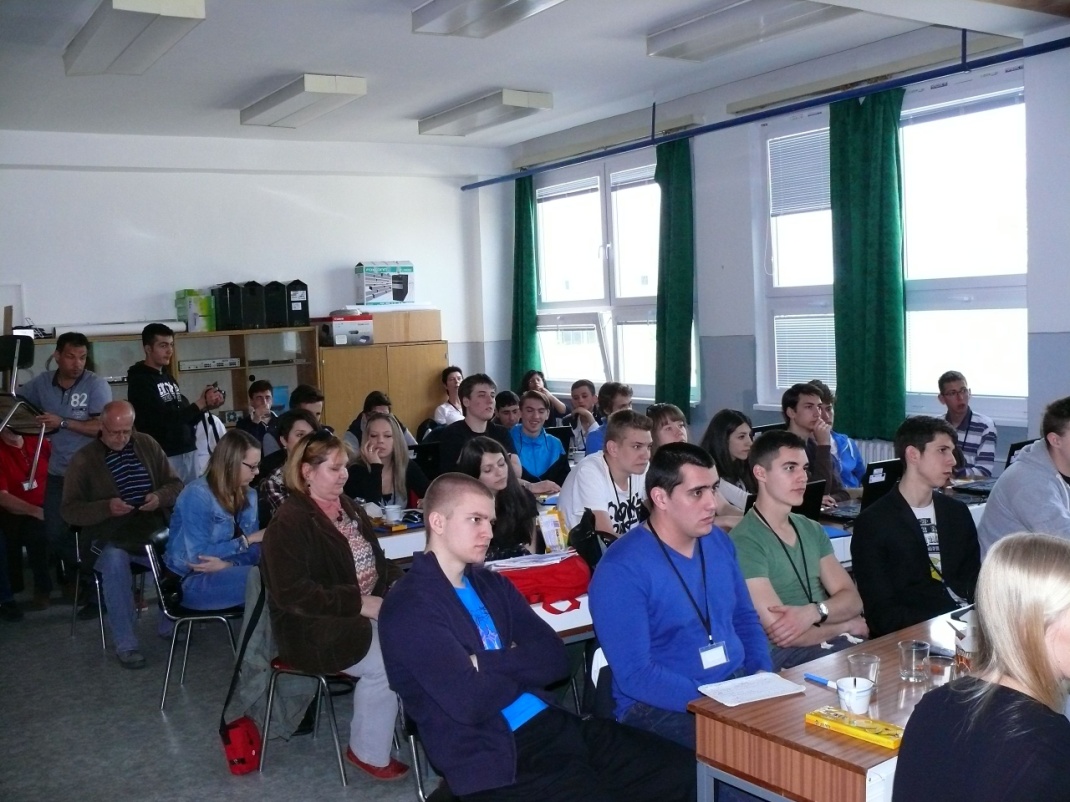 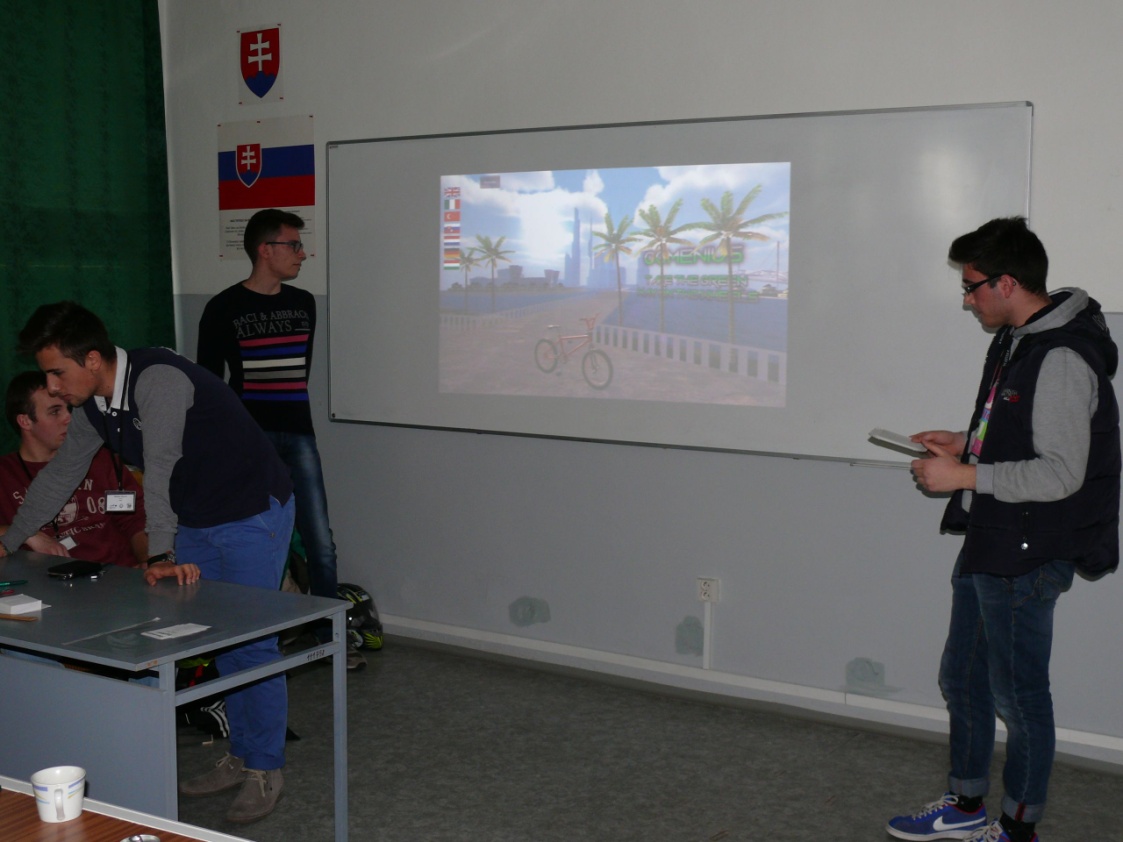 Cyklistický výlet –seznámení se s trasami
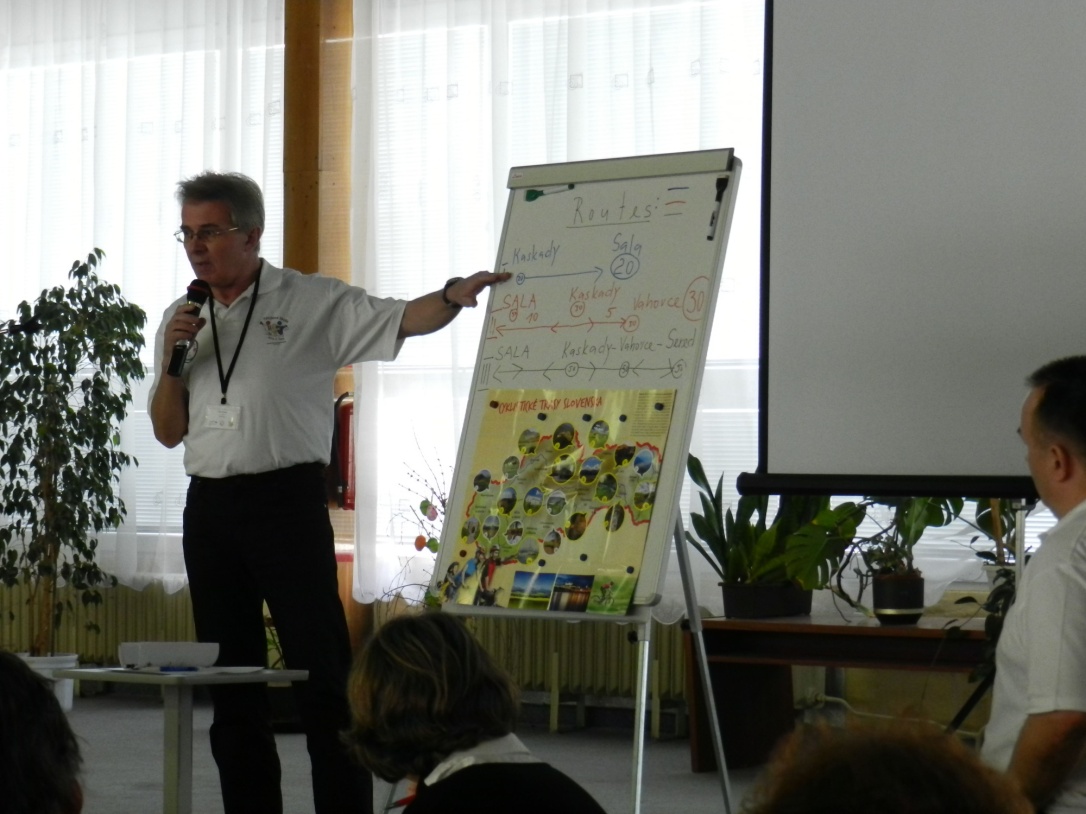 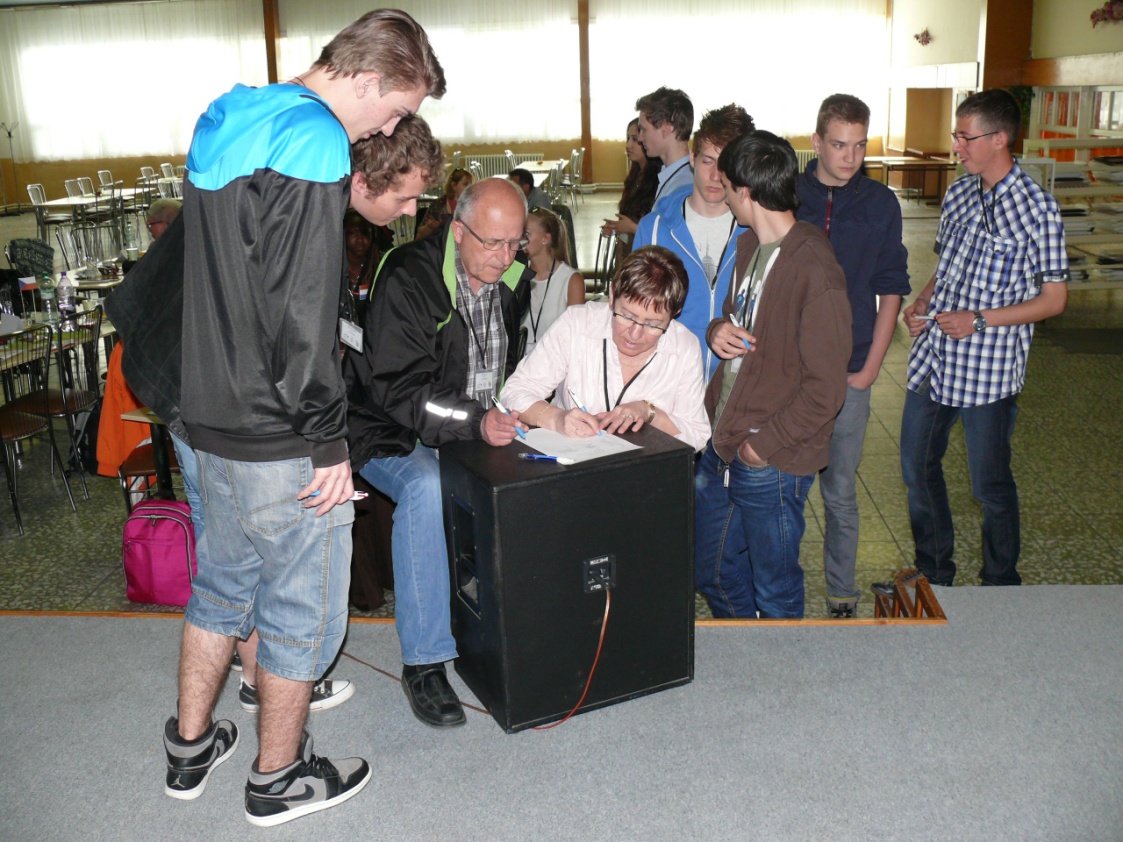 Výlet
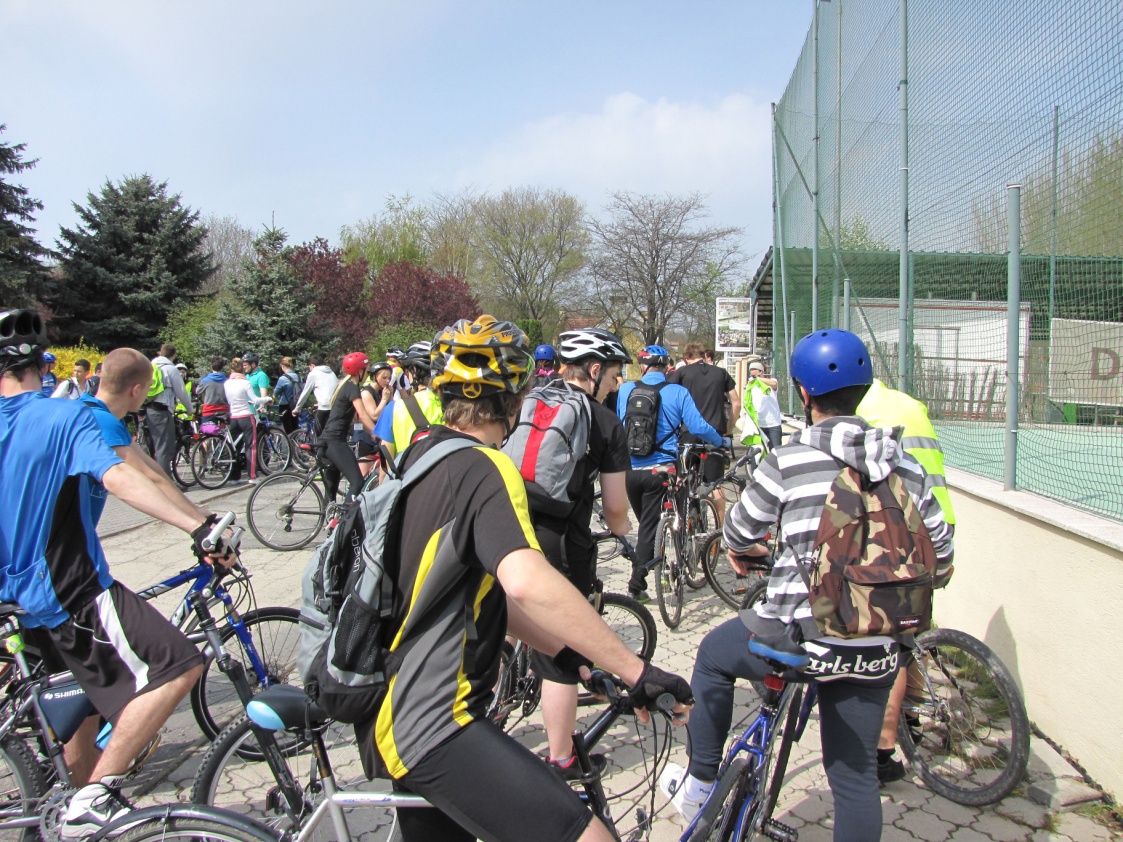 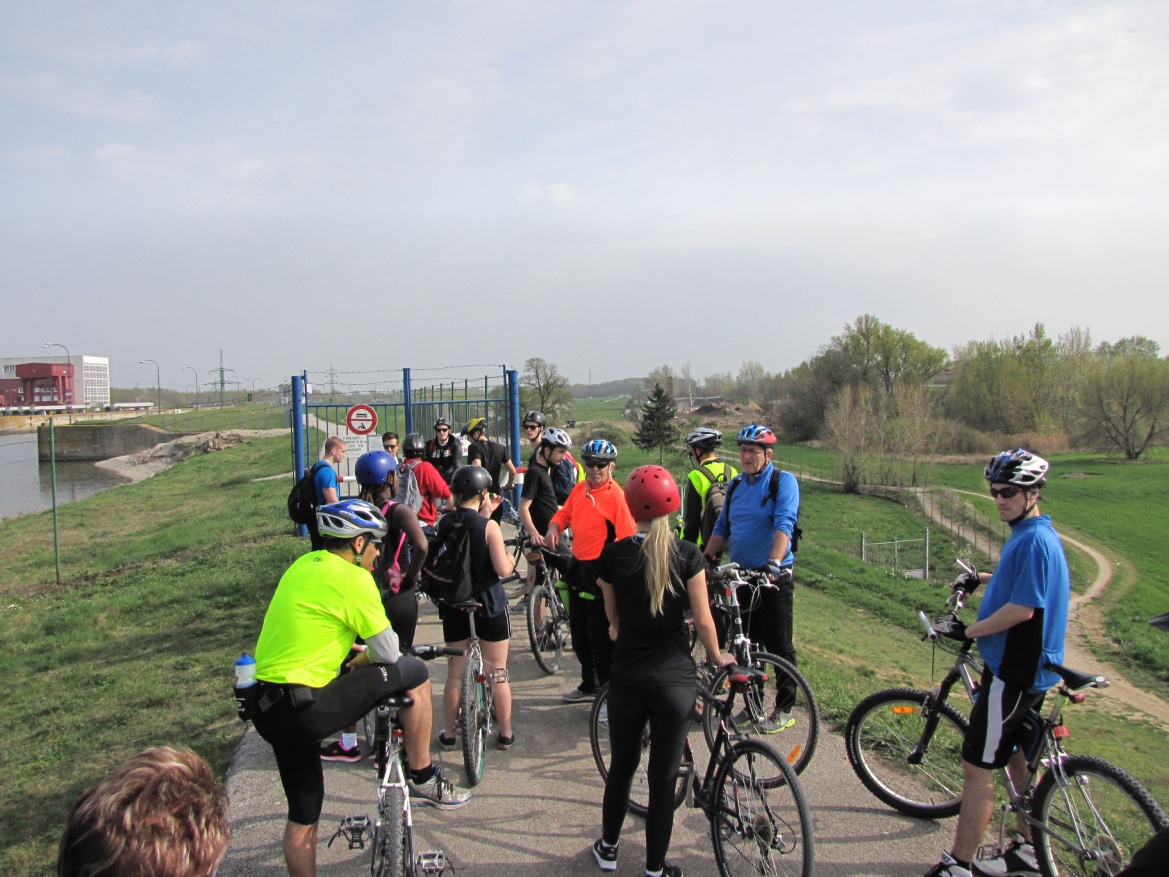 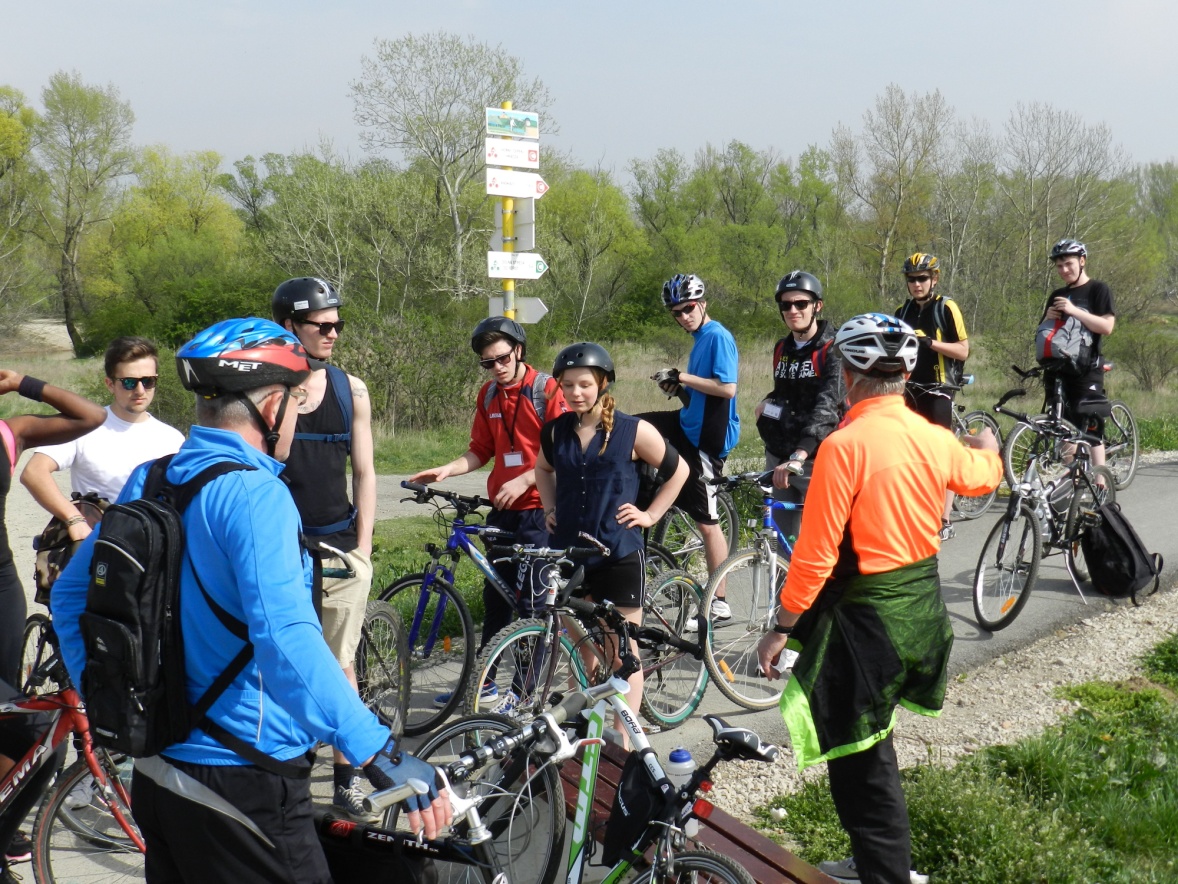 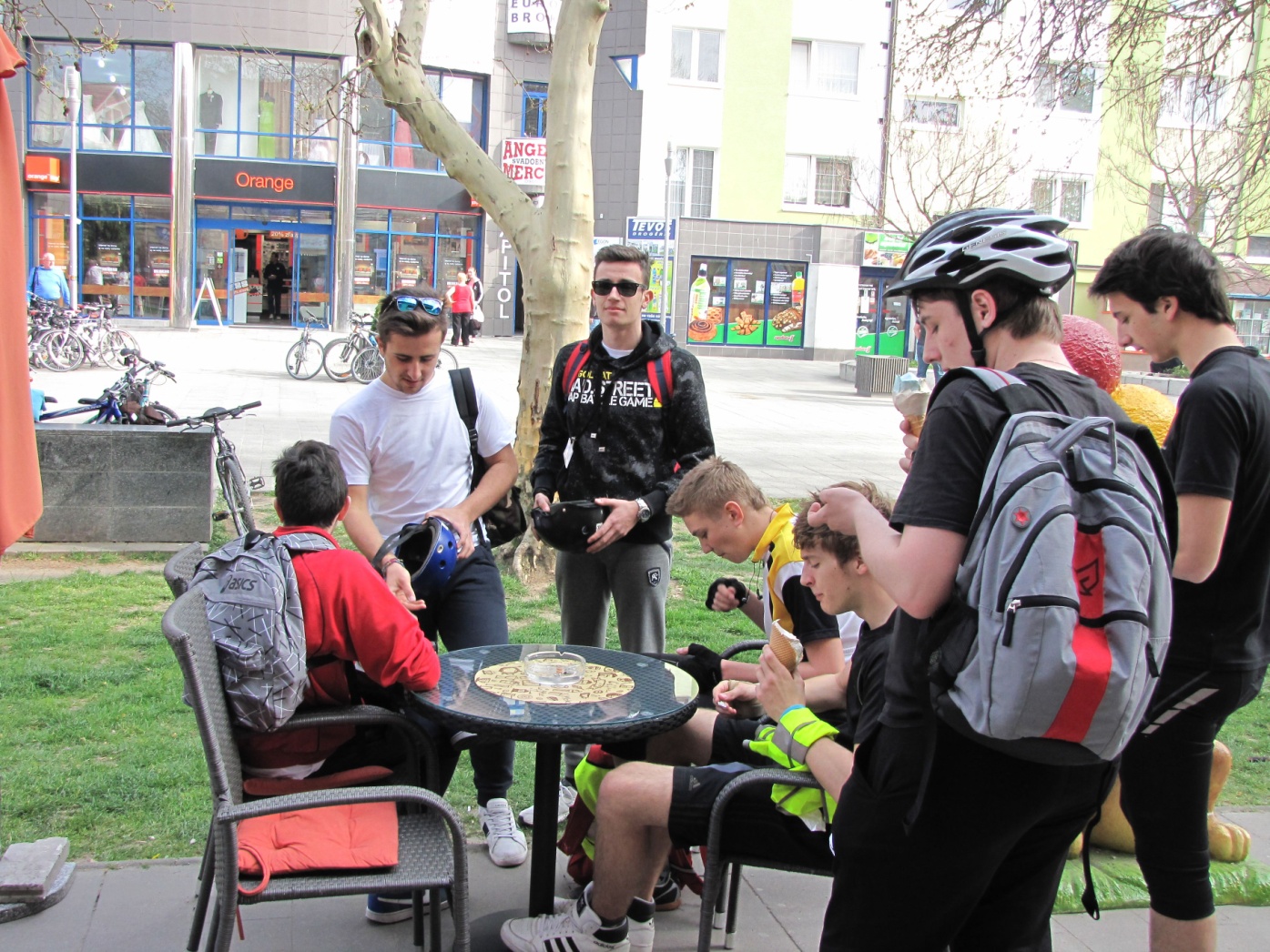 Čtvrtek
Výlet do Bratislavy
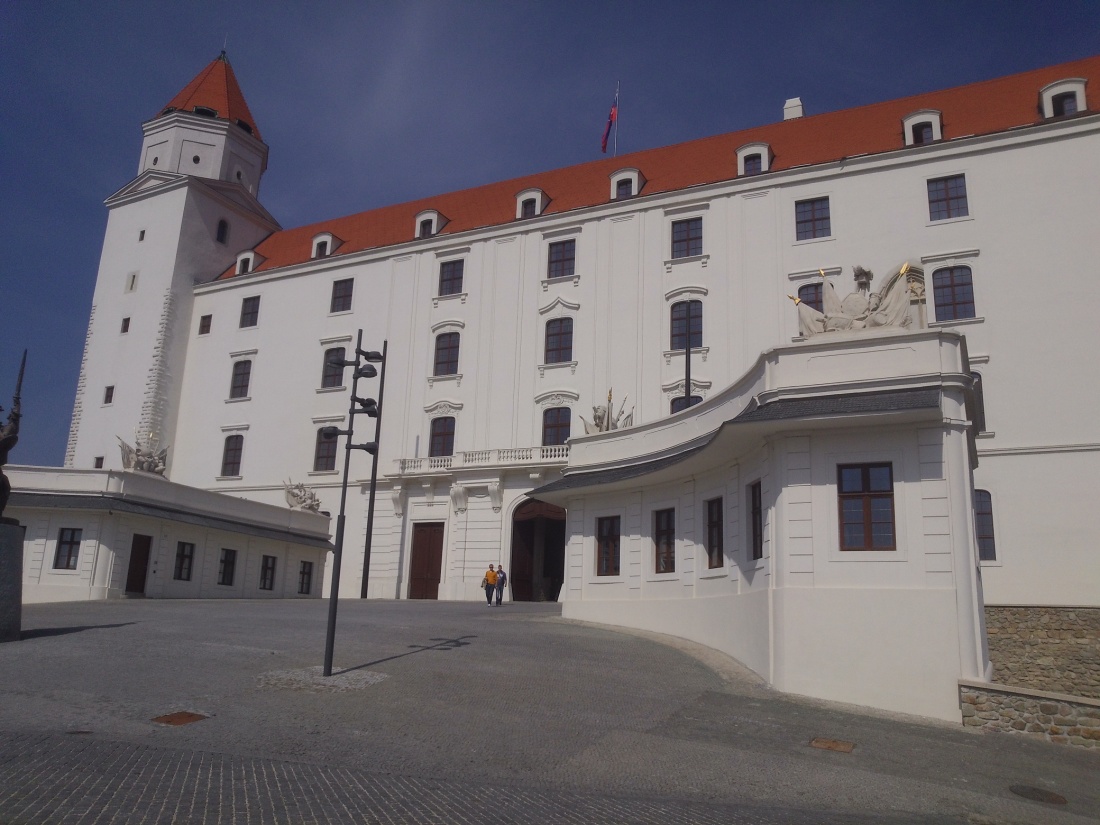 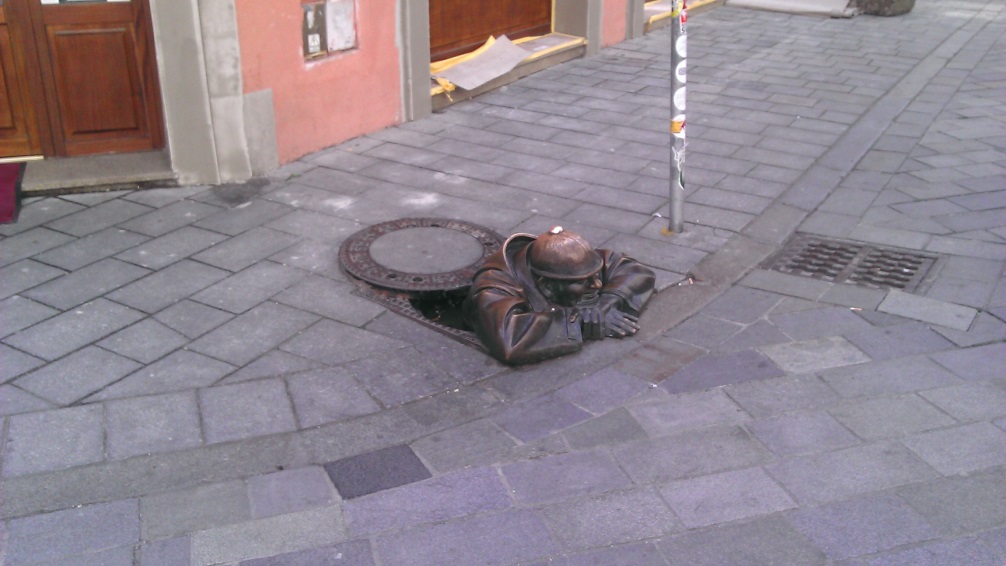 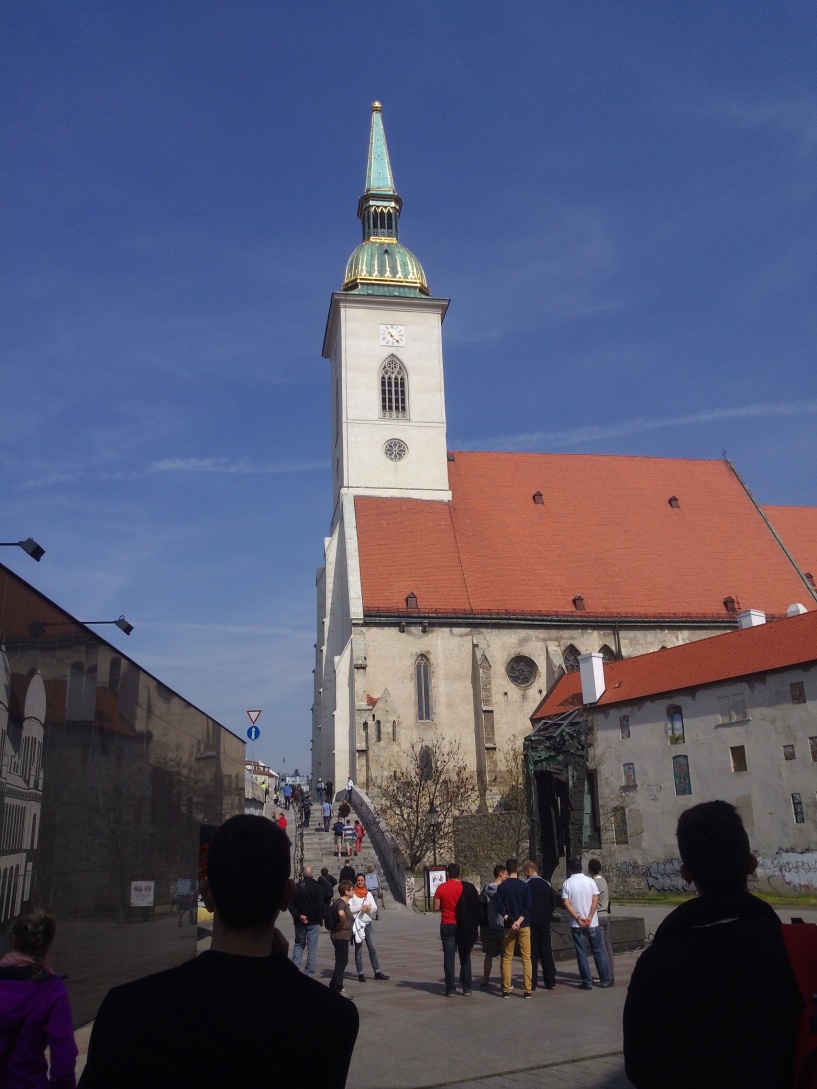 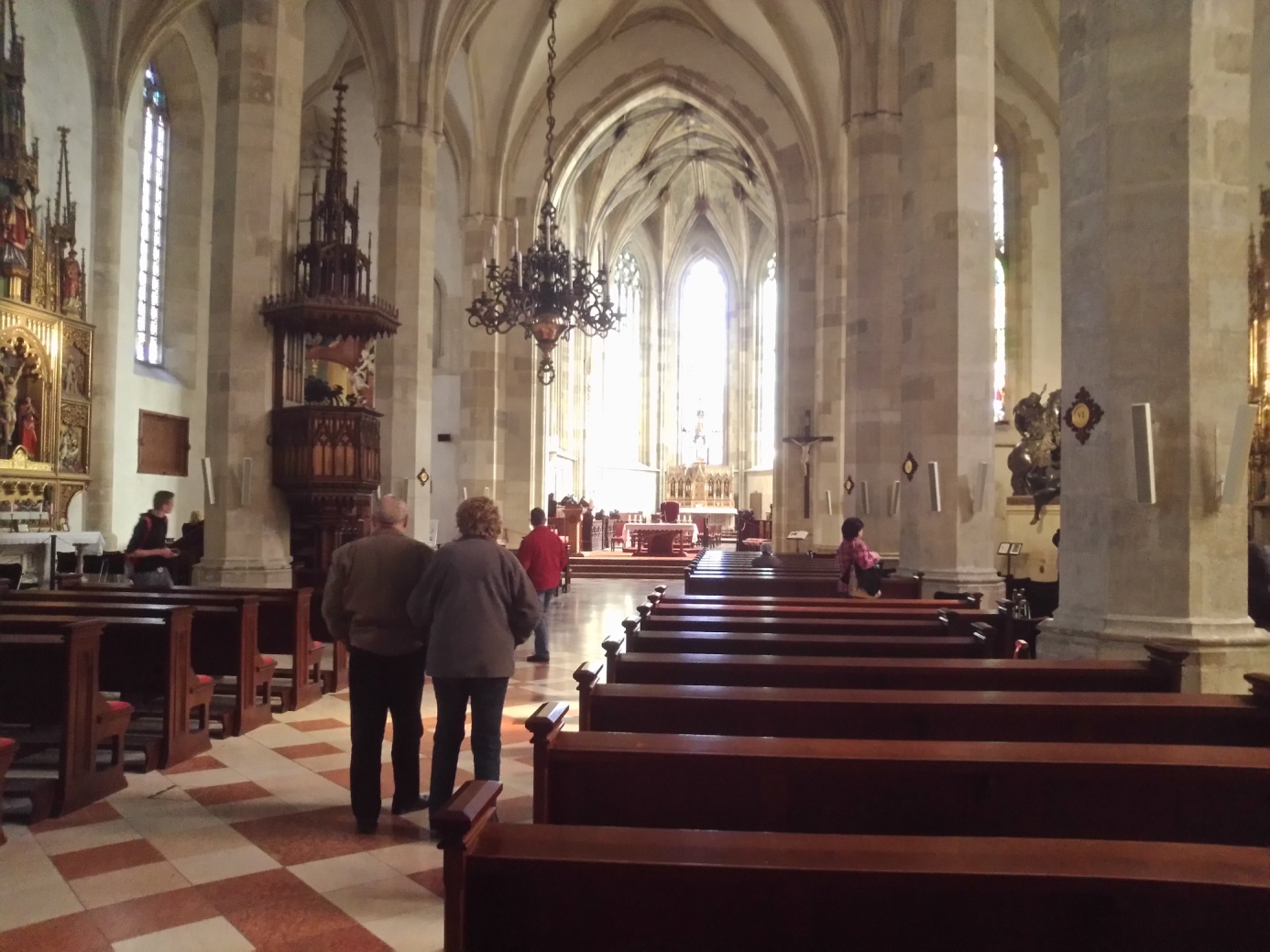 Pátek
Odjezd do Prahy